BANGKOK
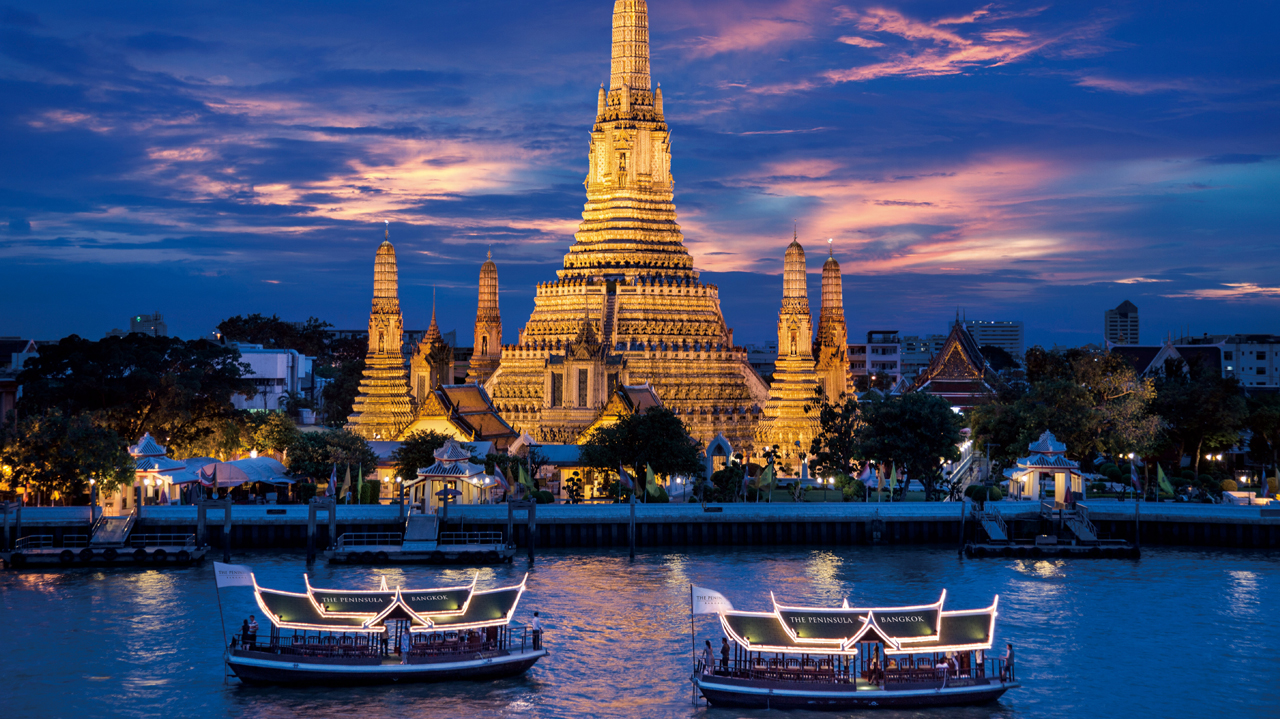 Bangkok was founded in 1782 by the 
king Rama I
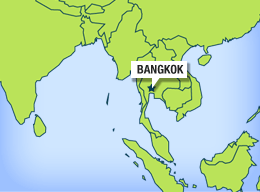 Population: 8.280.295
Flag:
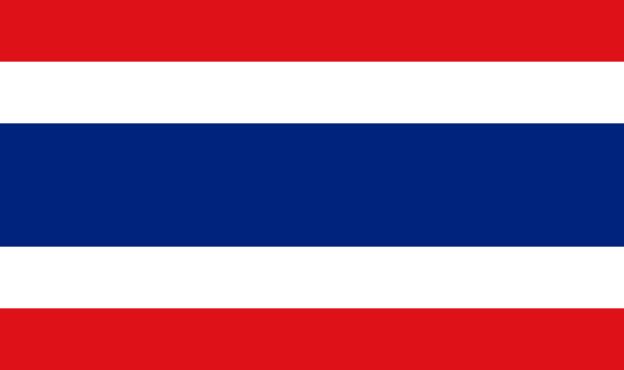 Bangkok is the capital of Thailand in Asia
IMPORTANT PLACES TO VISIT
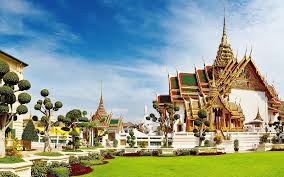 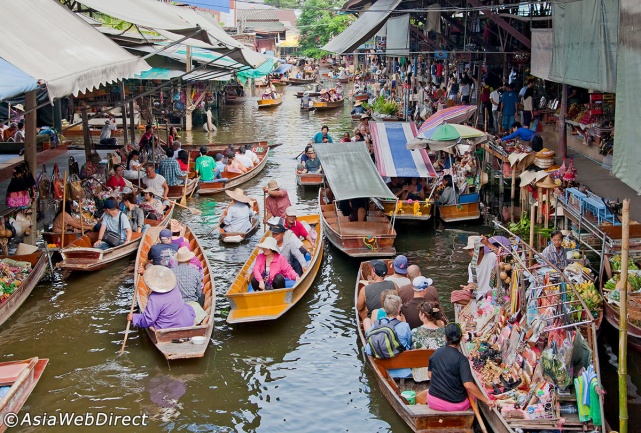 The grand palace
The floating market
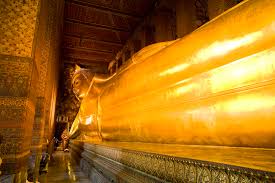 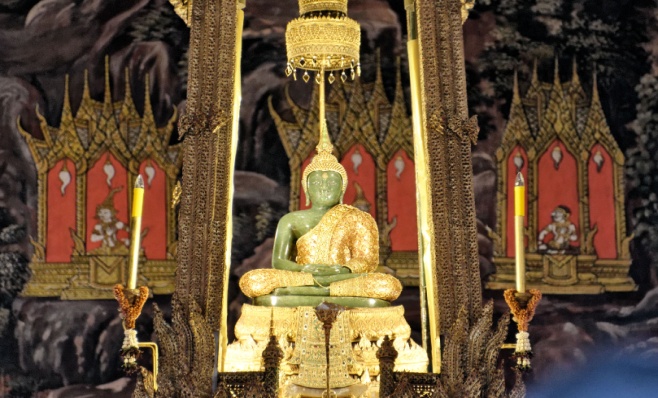 Temple of the reclining Buddha
Temple of the emerald Buddha
RELIGION
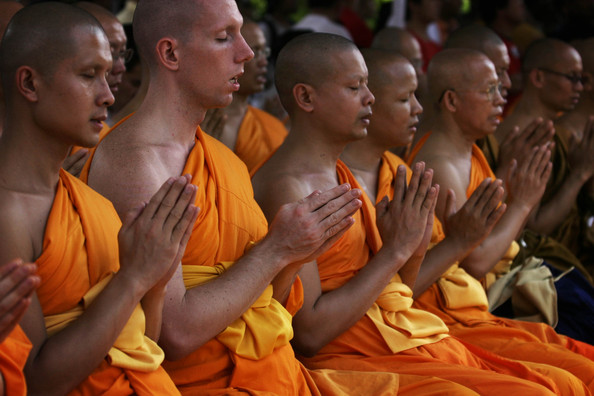 Bhuddist monks wear special clothes  called ``civara``,
POLUTION
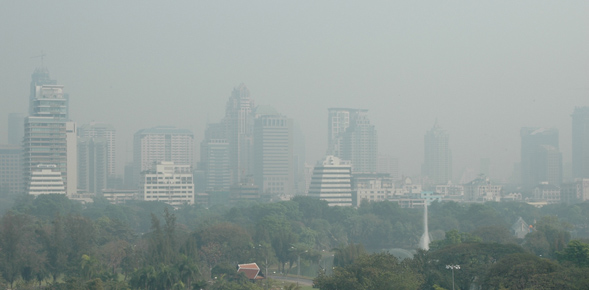 Cause:
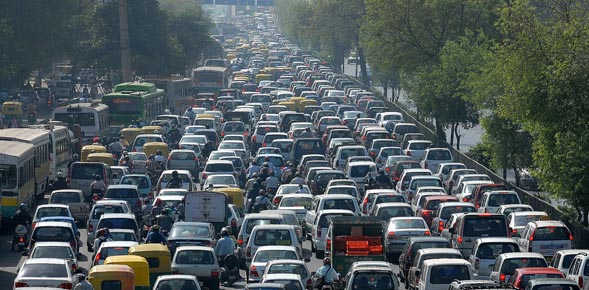 TYPICAL FOOD
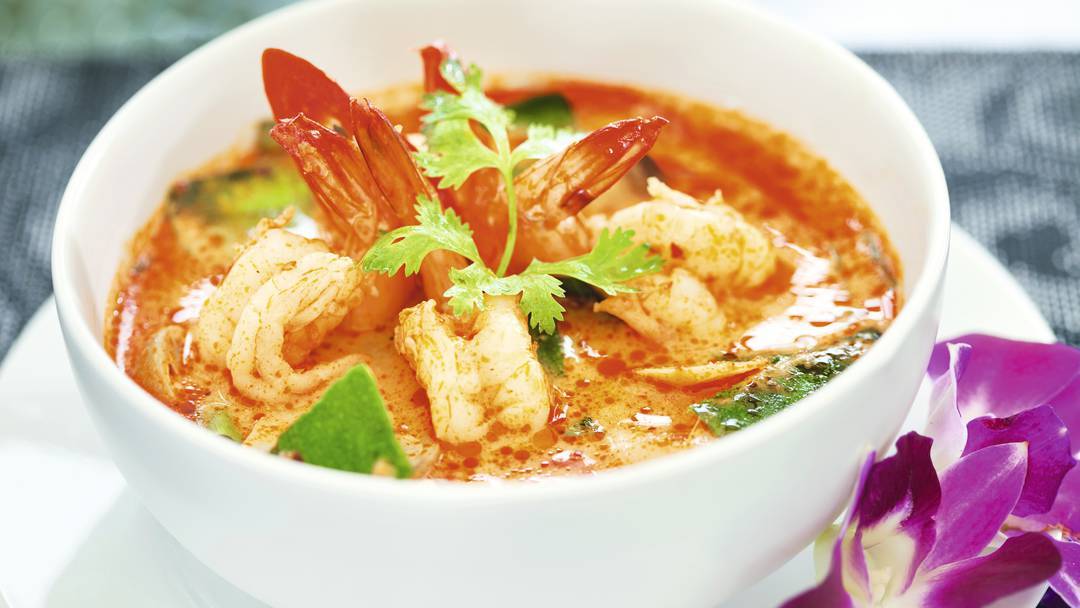 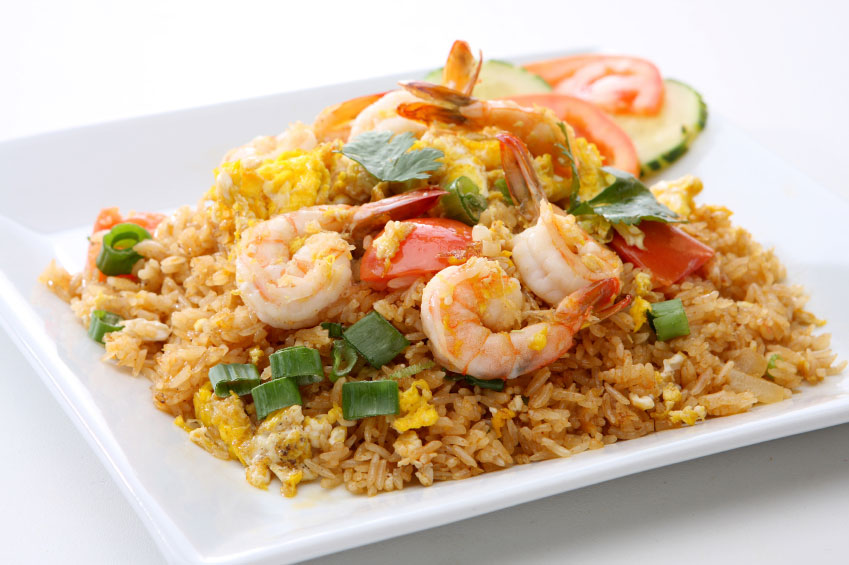 Tom Yum
Khao pad
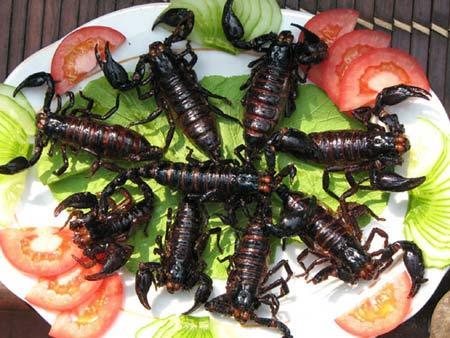 Fried insects
WEATHER
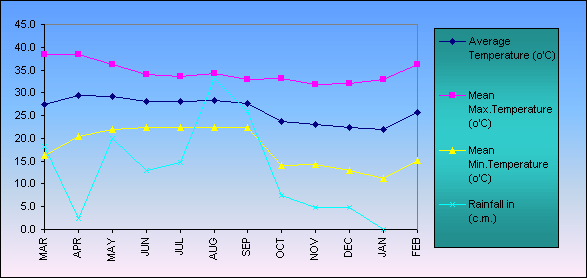 TYPICAL SPORTS & common sports
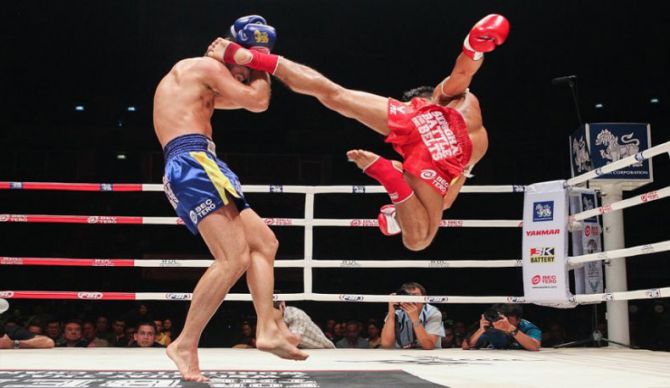 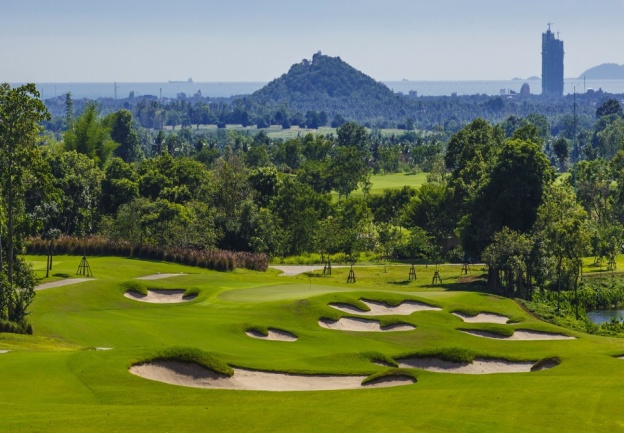 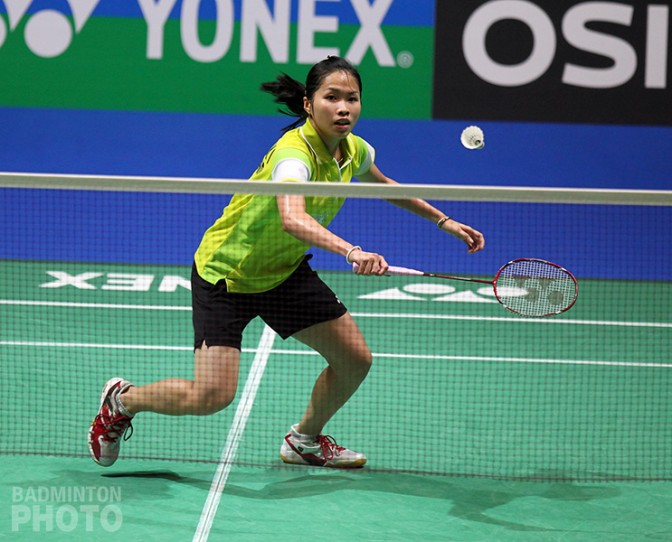 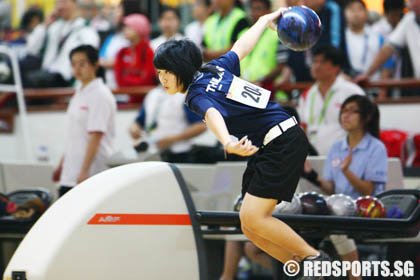 VIDEO
https://www.youtube.com/watch?v=NNLUOCbyEkA